EMEKLİ HEKİMLERİN         YAŞAM  RENGİ
Jin.Dr. Erdinç Köksal
 TTB Emekli Hekimler Kol Bşk.
Kısaca Tarihi geçmişimiz.
Ülkemizde ilk Tabip Odası ETİBBA adıyla 1929 yılında İstanbul’da kurulmuş ve 6023 sayılı yasayla birlikte Tabip Odaları adı kullanılmaya başlanmıştır.
EMEKLİ HEKİMLER KOMİSYONU ise   ilk defa    2002 yılında İzmir’de      2003 yılında İstanbul’da     2012 yılında Ankara’da kurulmuştur.       Şu anda         bir çok Tabip Odalarımızda        Emekli Hekimler Komisyonu                                                bulunmaktadır.
Emekli Hekimlerin sorunlarının gittikçe artması üzerine
1 Haziran 2014 tarihinde
Ankara, İstanbul, İzmir, Manisa ve Kocaeli Tabip Odalarının başvurusu üzerine 
Türk Tabipleri Birliği çatısı altında 
EMEKLİ HEKİMLER KOLU
 kurulmuştur.
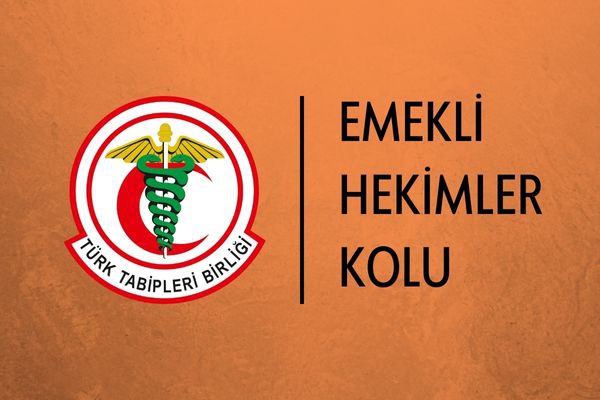 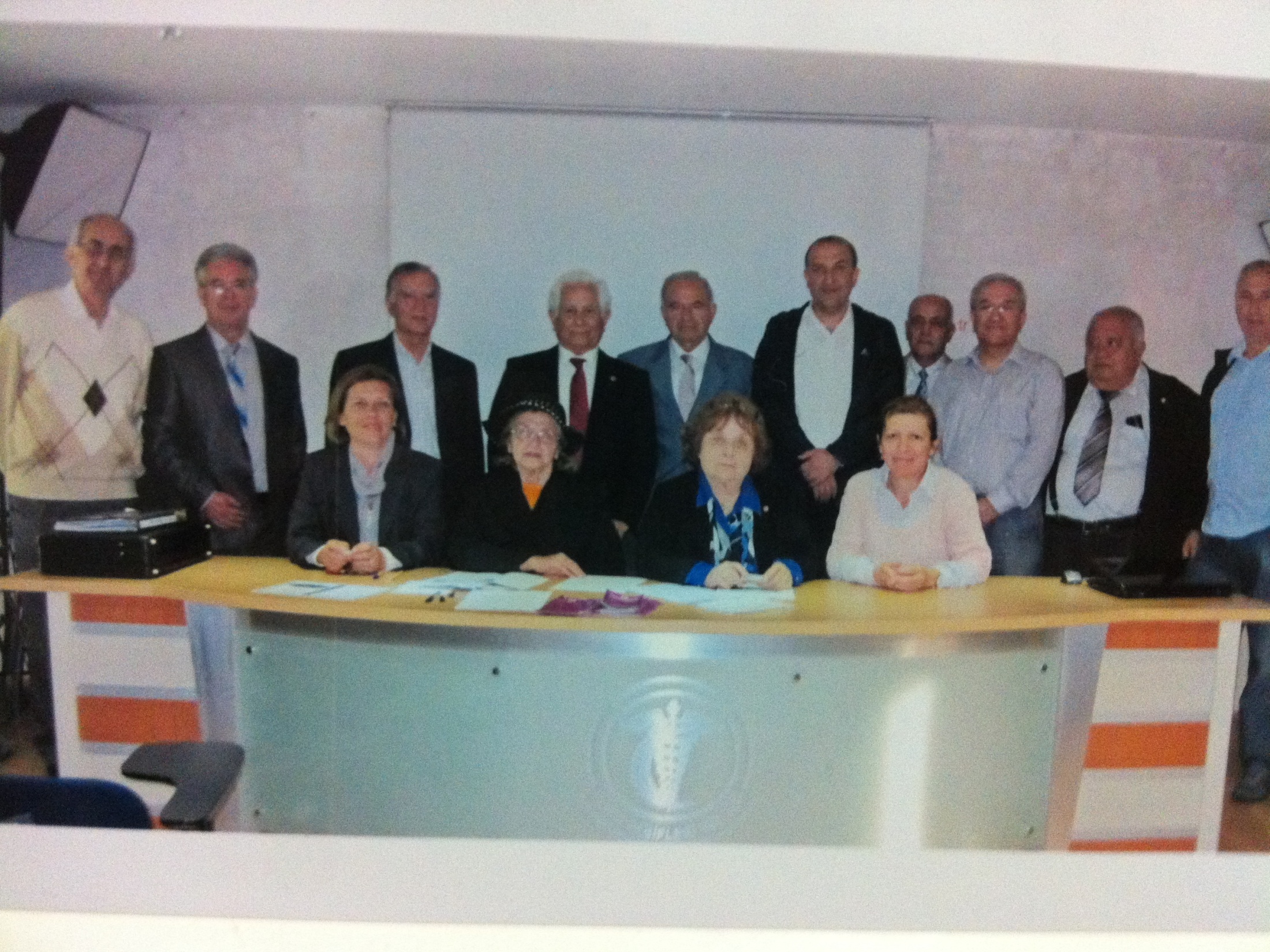 Kol Yürütme Kurulu olarakDr. Erdinç Köksal BaşkanDr. Derman Bozkurt 2. Başkan ve  Dr. Deniz Keskinler Sekreterliğe seçilmişlerdir.
Kurulduğundabir elin parmakları kadar olan Emekli Hekimler KOL üyeleri  Adana, Antalya, Hatay, Mersin, Muğla, Aydın, Eskişehir, Bursa, Balıkesir, Çanakkale, Edirne, Samsun ve Gaziantep Tabip Odaları Temsilcilerinin katılmasıyla 2024’te şu üyelerle yoluna devam etmektedir:
Dr. Erdinç Köksal             İstanbulDr.  Ülkü Sema Aydın             «Prof. Dr. Haldun Güner           «Dr. Derman Boztok            AnkaraDr. Utku Özcan                       «Dr. Mehmet Çakmak               «Dr. İsmail Ümit Bal              İzmirDr. Hakan Kültürsay               «Dr. Rana Savlu                        «Dr. Alper Pişkin                  AdanaDr. İhsan Özgürçağ                 «Dr. Müberra Kılıç              AntalyaDr. Tülin Temizkan                «Dr. K. Gürcan Civaner       ManisaDr. Emel Öçal                  ÇanakkaleDr. Y. Aclan Celep             TekirdağDr. Erdal Baççıoğlu            BursaDr. Bekir Ceylan               BalıkesirDr. Ahmet Uğurlu             EskişehirDr. Ö. Faruk Gerek            KocaeliDr. Halil İşçi                      MuğlaDr. Ertuğrul Tanrıkulu      EdirneDr. Erkal Ay                    Gaziantep
İlk KOL Toplantımız                                                               							23 Kasım 2014’te            Ankara Tabip Odasında yapılmıştır.
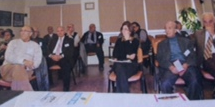 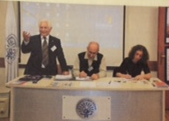 PrensibimizEmekli Hekimlerin sorunlarını                       mahallinde dinlemek için                                                                     çeşitli illere gidilerek oradaki Emekli Hekimlerle bir araya gelmek ve dertlerini dinleyerek çareler aramaya çalışmaktır.
Antalya Emekli  Hekimler KOL Toplantısı                         20 Aralık 2014
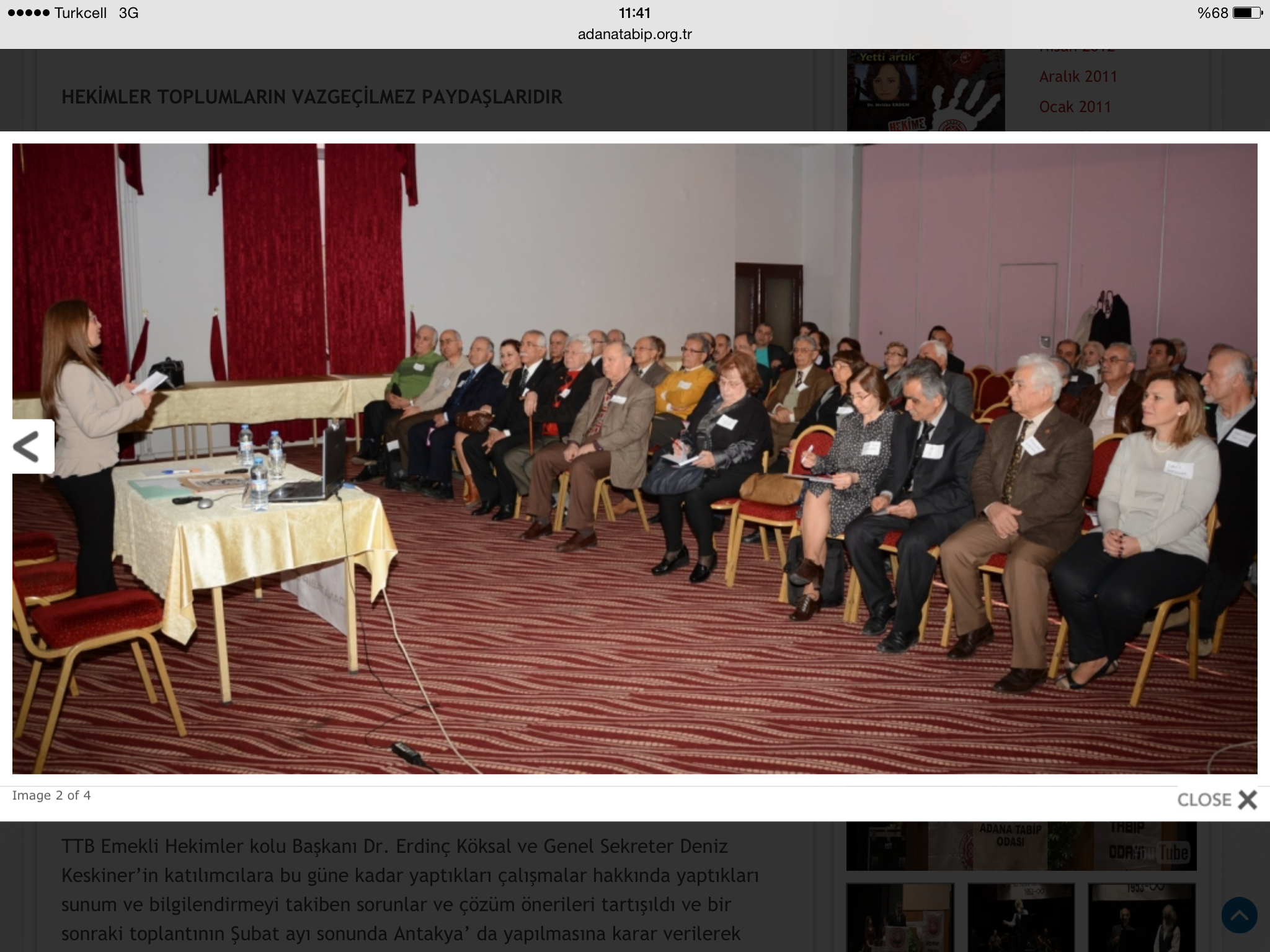 Adana Emekli Hekimler KOL Toplantısı                        24 Ocak 2015
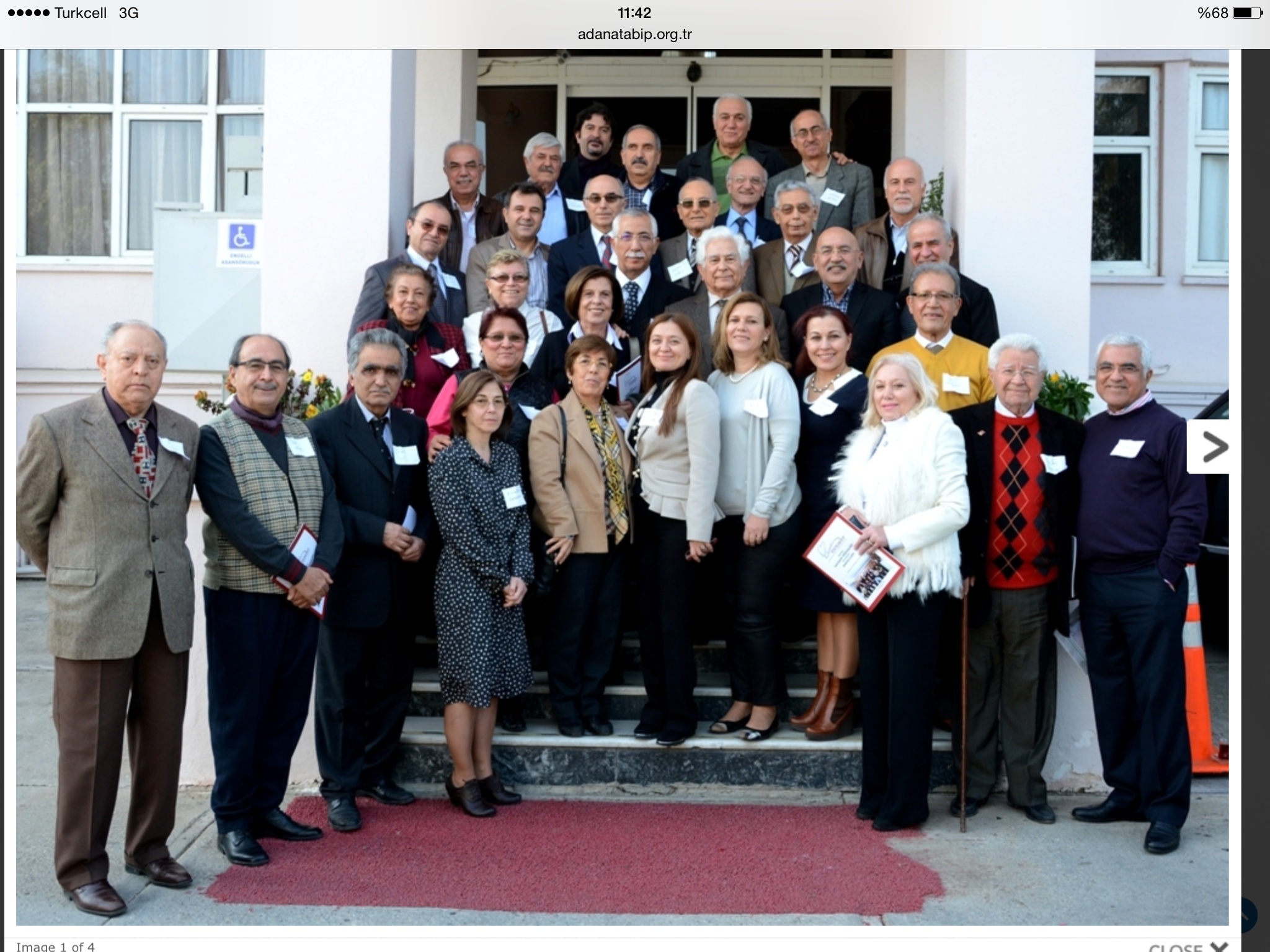 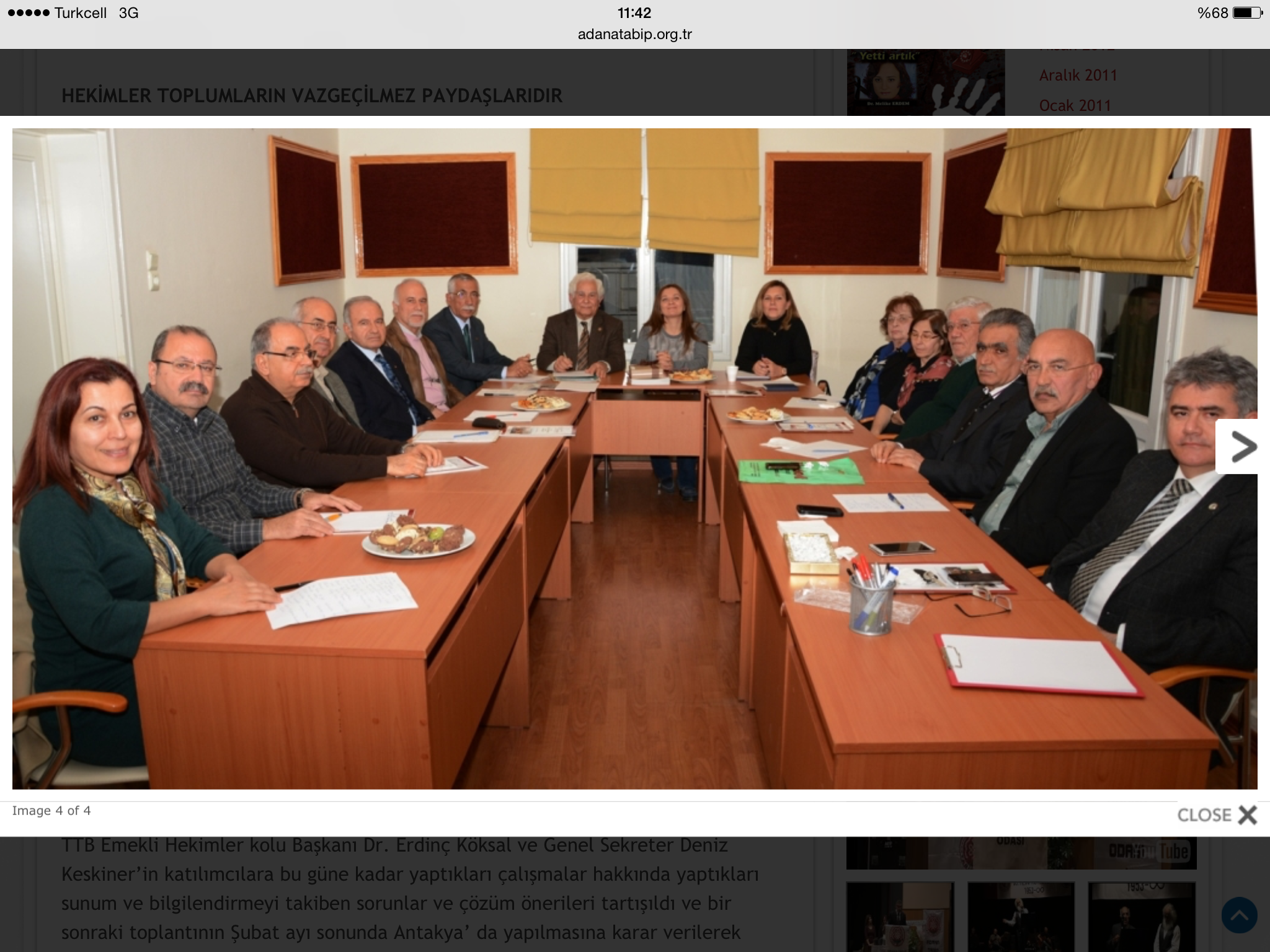 Hatay Emekli Hekimler KOL Toplantısı                      28 Şubat 2015
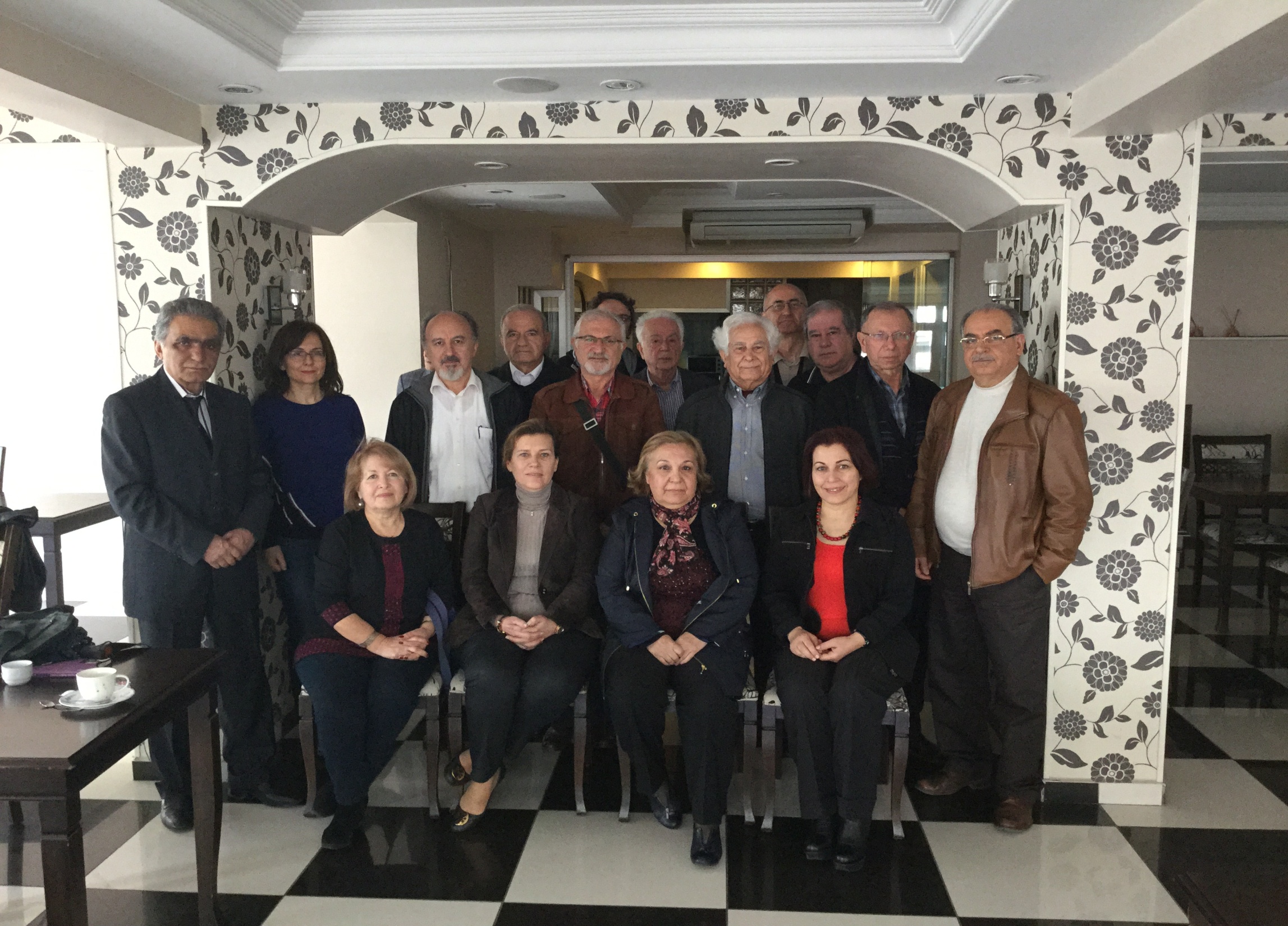 İzmir Emekli Hekimler KOL Toplantısı                     11 Nisan 2015
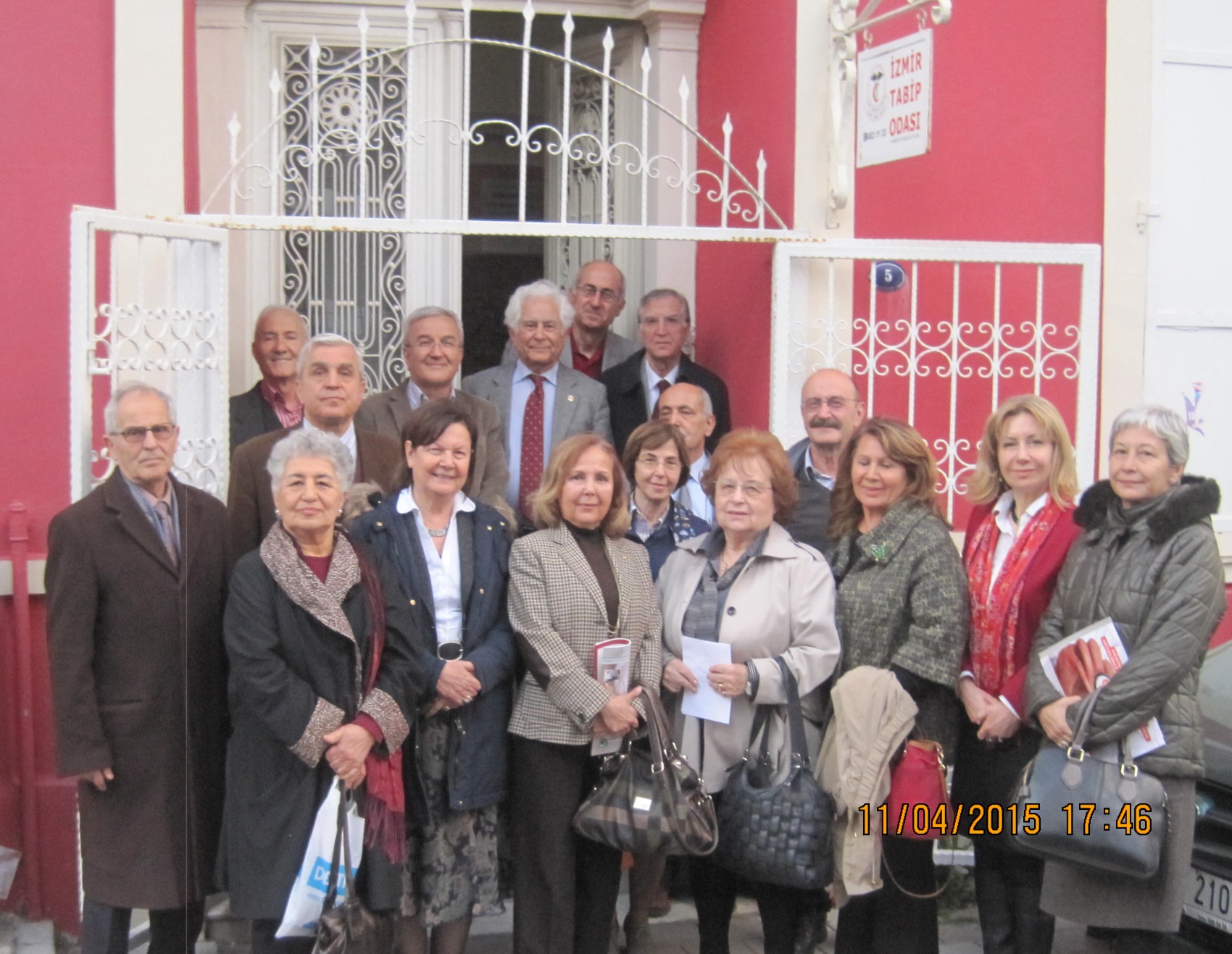 İstanbul Emekli Hekimler Kol Toplantısı                                                                                        2 Mayıs 2015
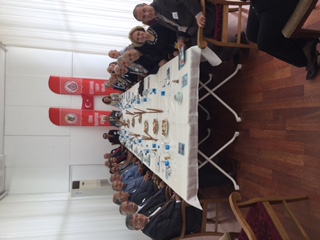 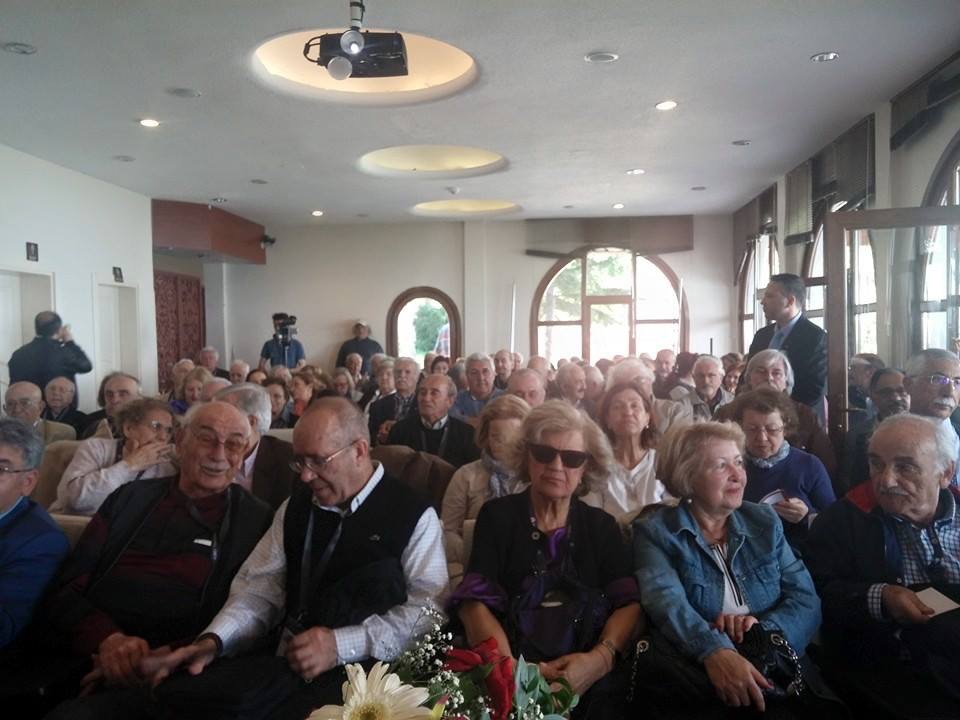 Denizli Emekli Hekimler KOL Toplantısı15 Kasım 2015
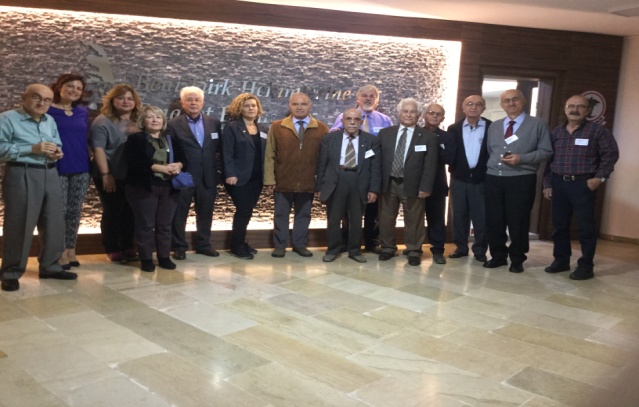 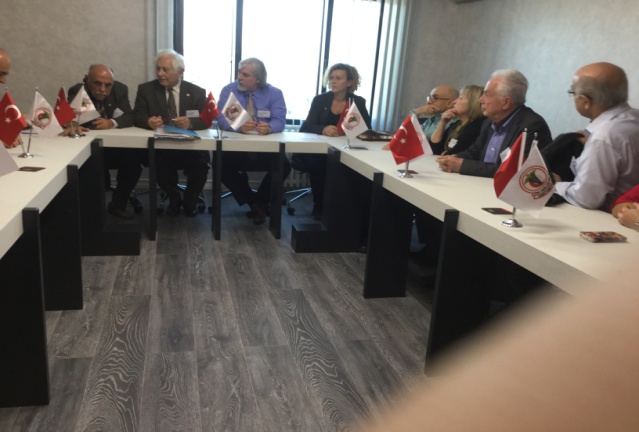 FİDANLARLA ÇINARLAR ELELE İstanbul Yeditepe Üniversitesi Tıp Fakültesi9 Mayıs 2016,
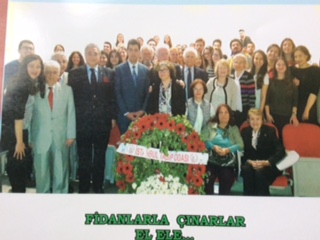 Eskişehir Emekli Hekimler KOL Toplantısı											11 Mayıs 2016 2015
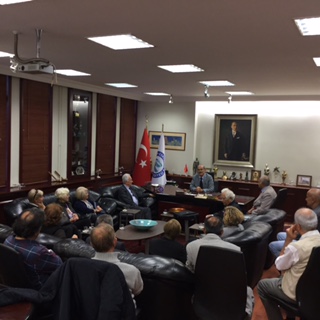 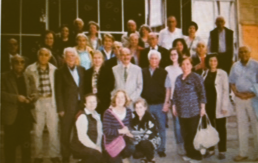 Balıkesir Emekli Hekimler KOL Toplantısı ı                     7 Temmuz 2016
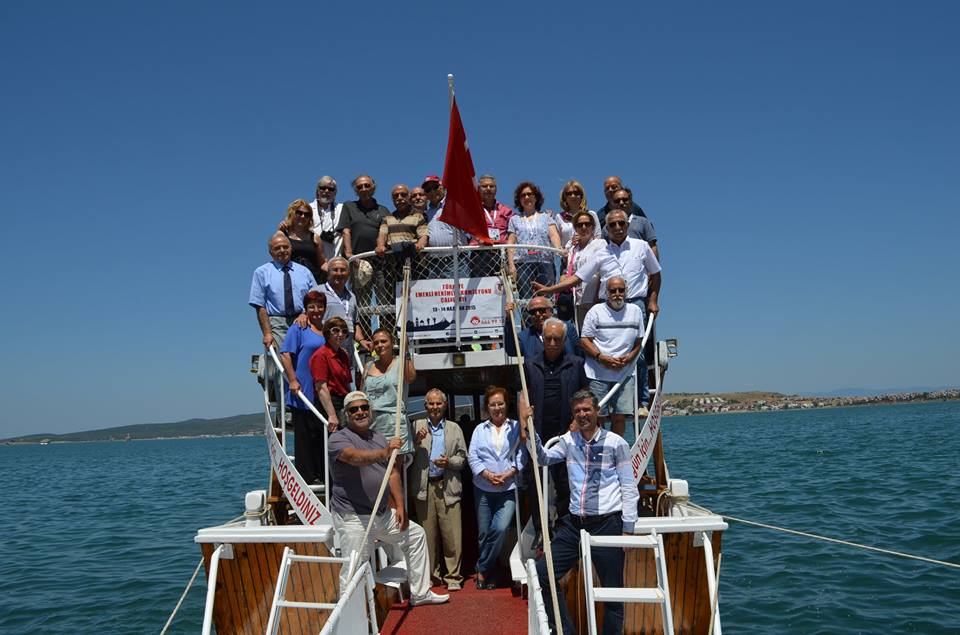 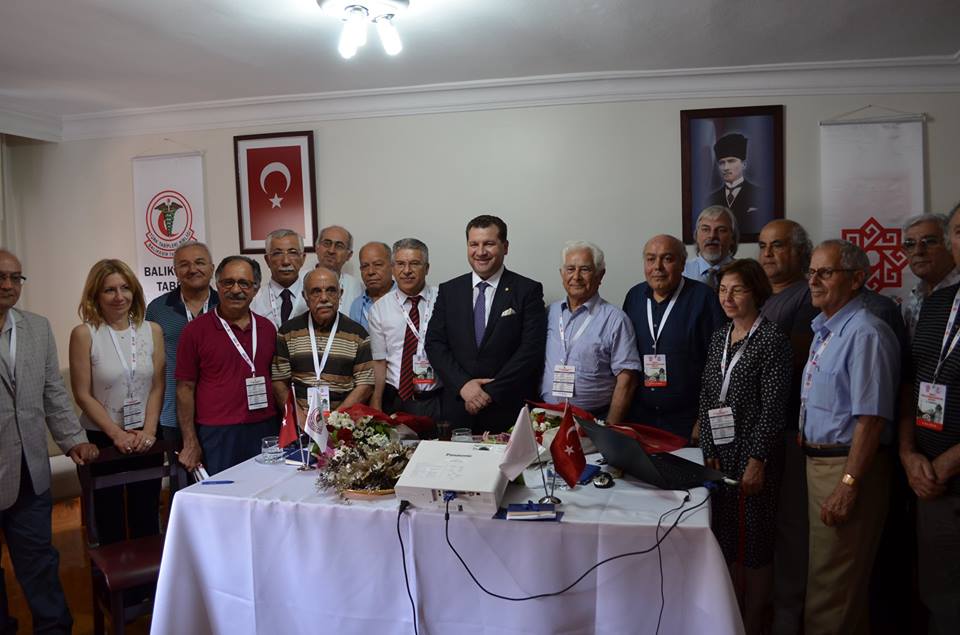 Emekli Hekimlerin,Sağlık Kurumlarına gittiklerindegenellikle genç hekimlerinDeontolojiye uymayan  davranışlarıyla karşılaştıkları şikayetleri artınca,                   FİDANLARLA ÇINARLAR ELELE Projesini hayata geçirmeye karar verdik.
Bursa Emekli Hekimler KOL Toplantısı                            									5 Kasım 2016
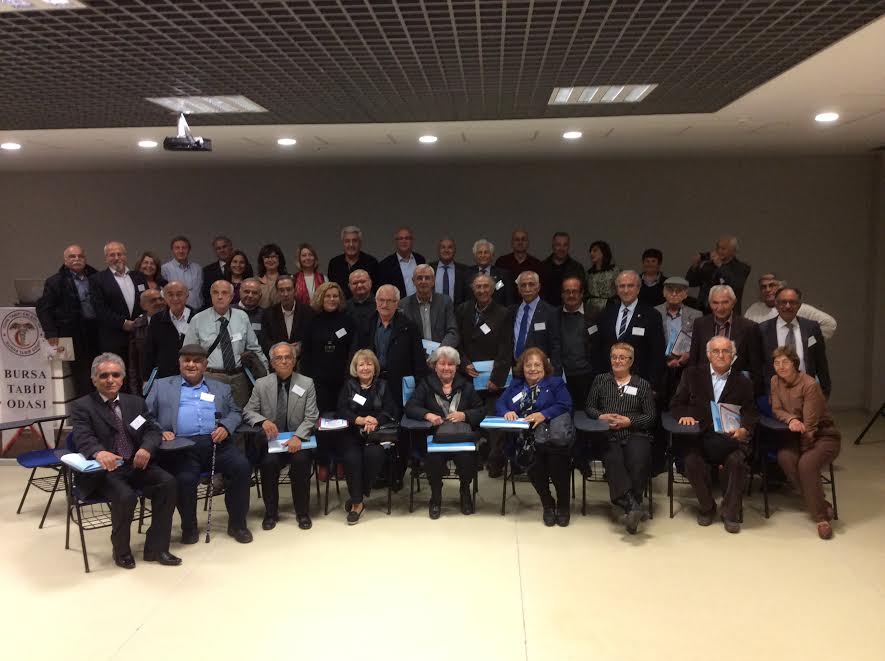 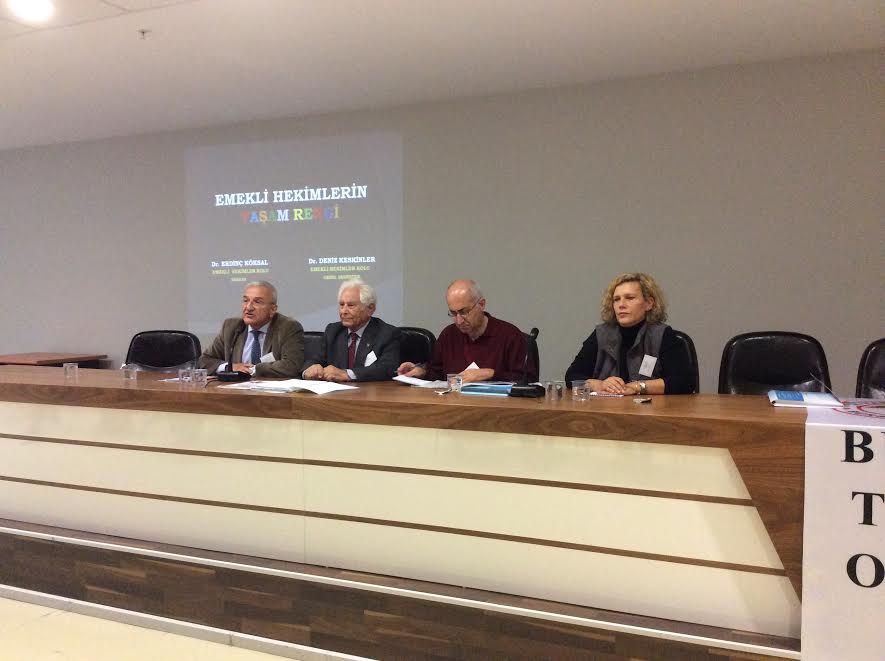 Kocaeli Emekli Hekimler KOL Toplantısı                 18 Aralık 2016
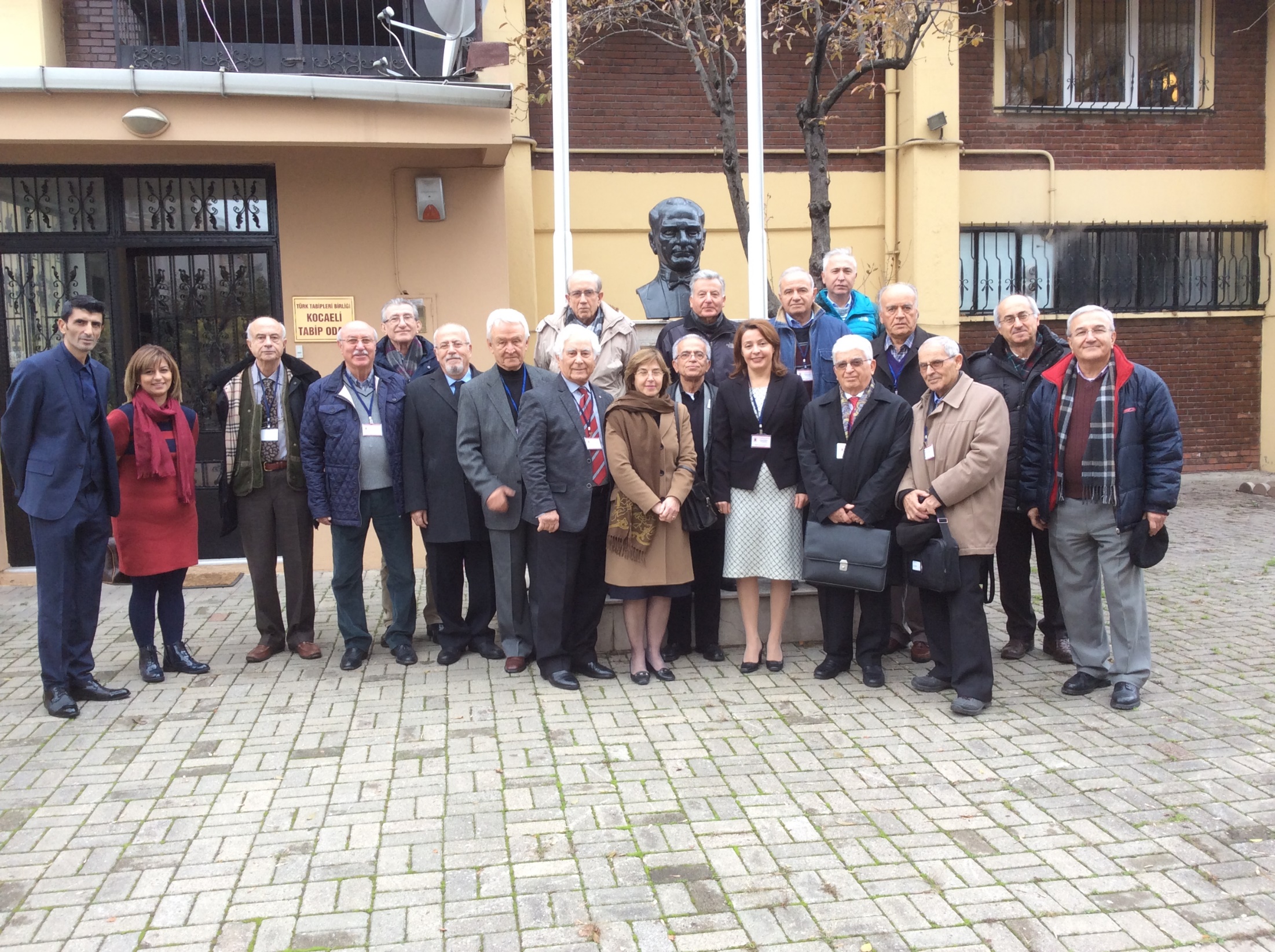 Tekirdağ Emekli Hekimler KOL Toplantısı16 Nisan 2017
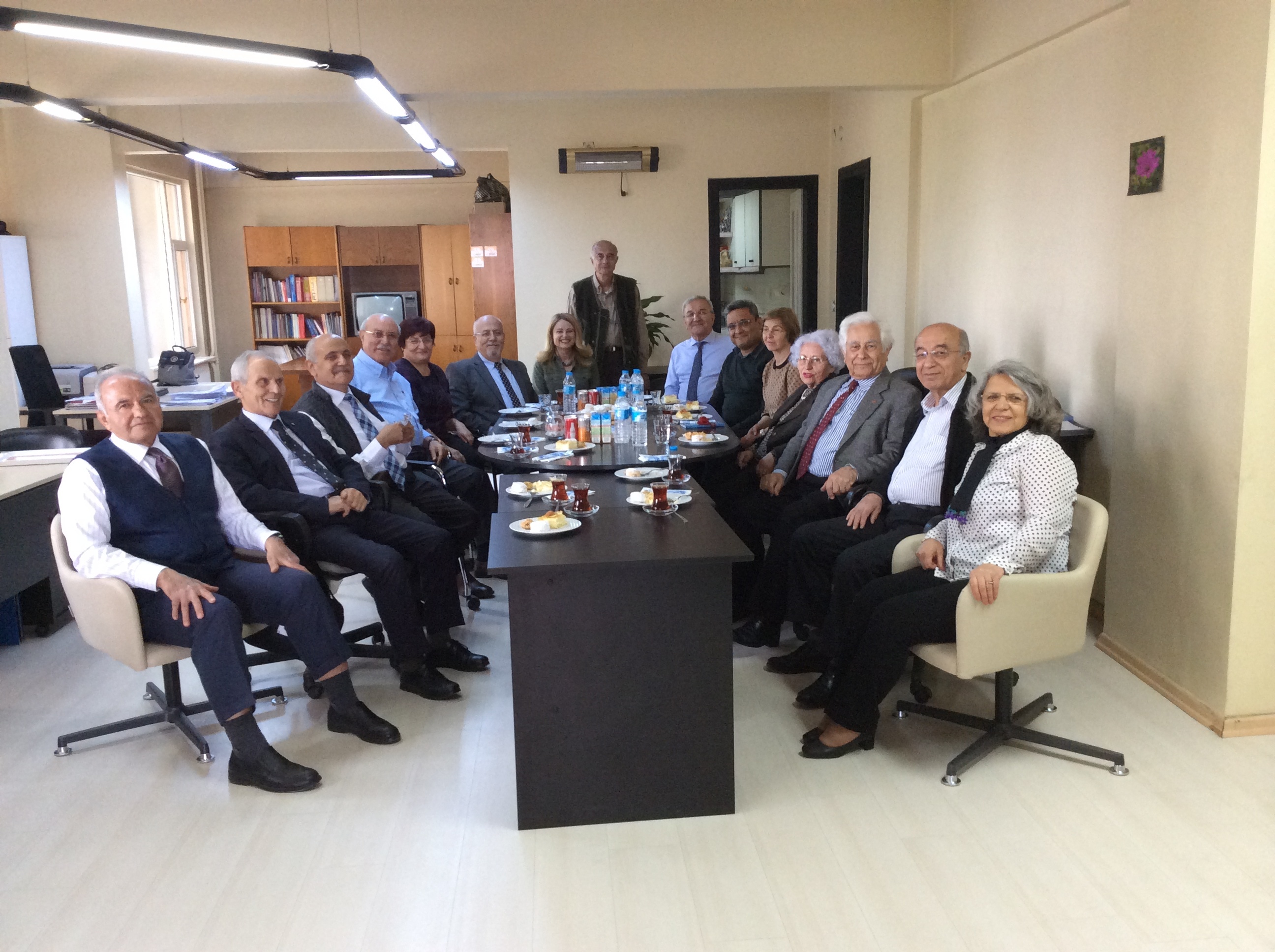 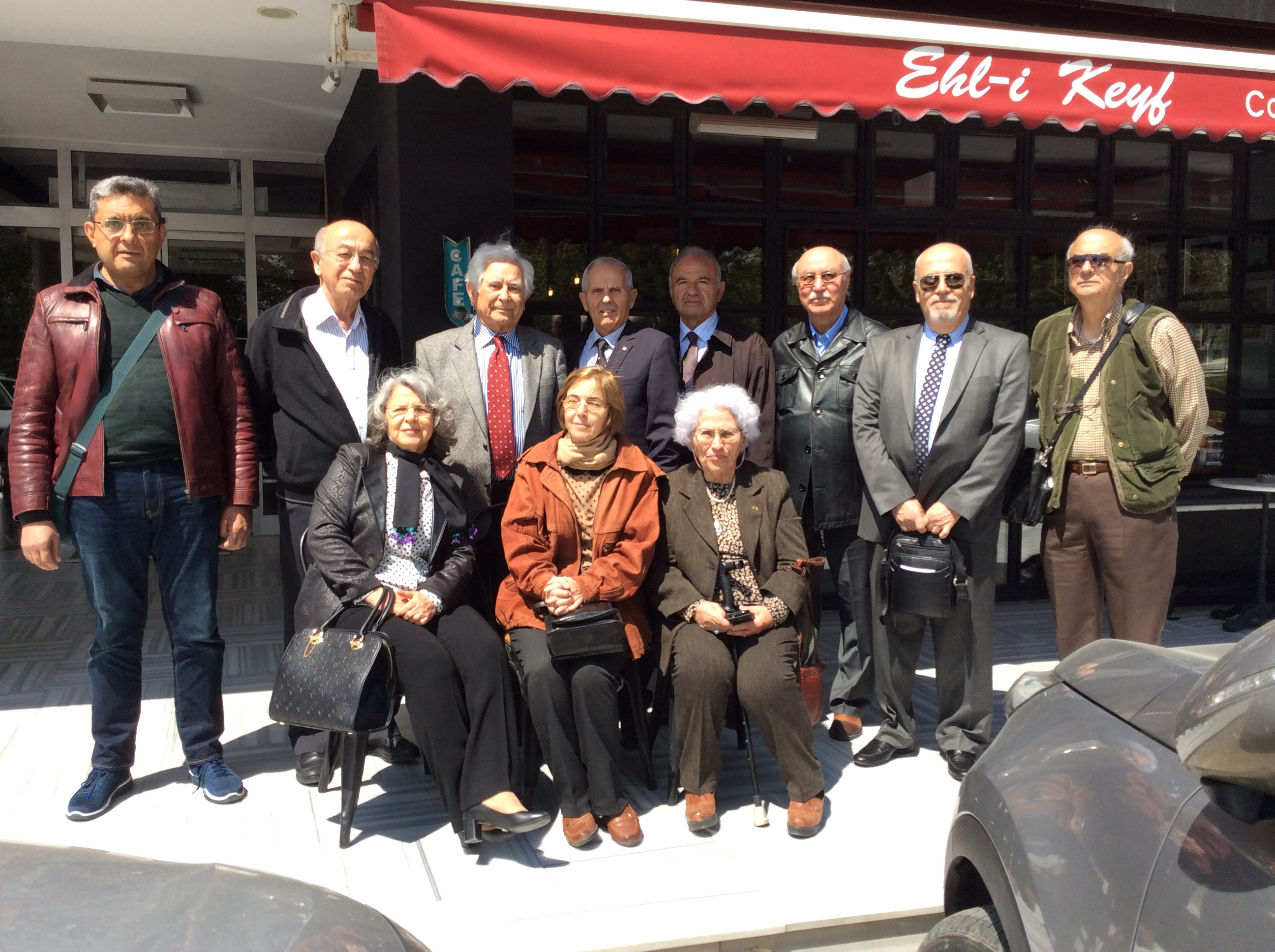 Edirne Emekli Hekimler Kol Toplantısı    						30 Haziran 2017
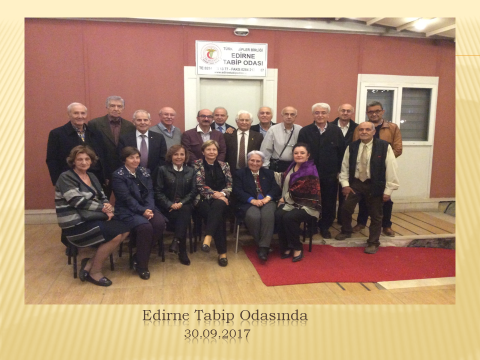 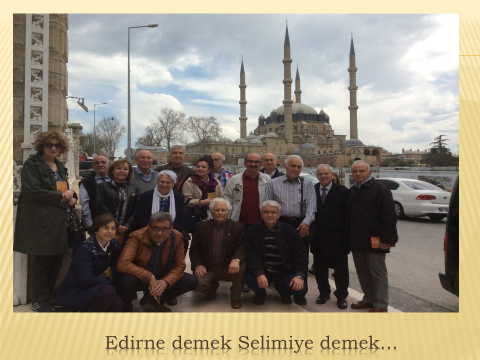 Çanakkale Emekli Hekimler Kol Toplantısı        							30 Eylül 2017
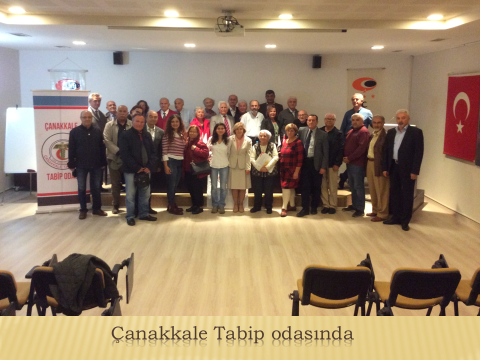 Manisa Emekli Hekimler Kol Toplantısı                                   	  14 Ekim 2018
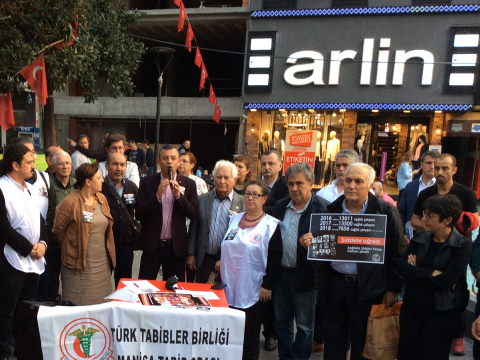 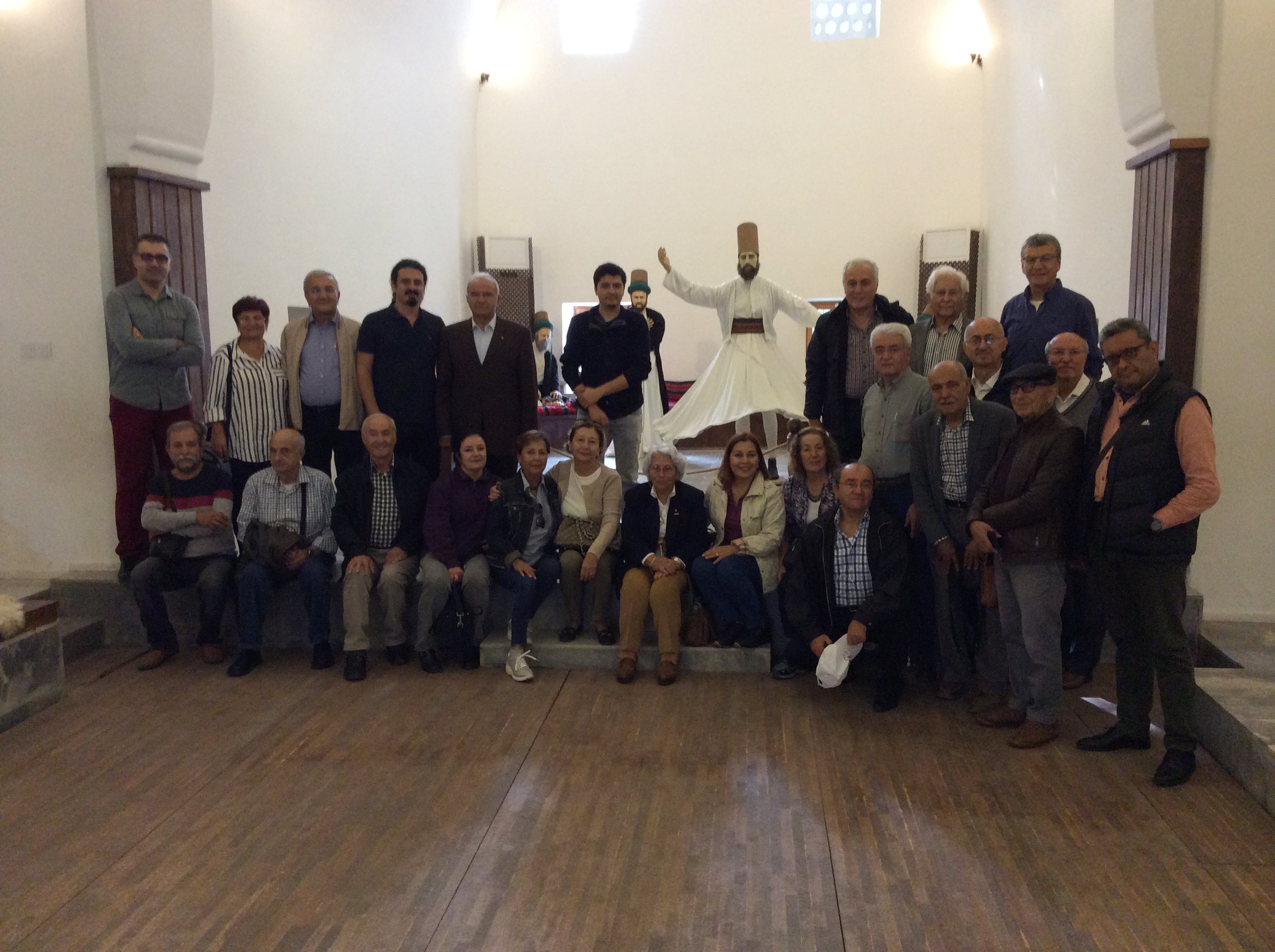 Aydın Emekli Hekimler KOL Toplantısı             FİDANLARLA  Elele                   14 Mart 2019
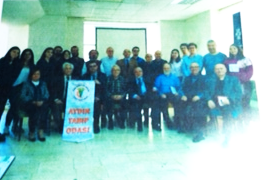 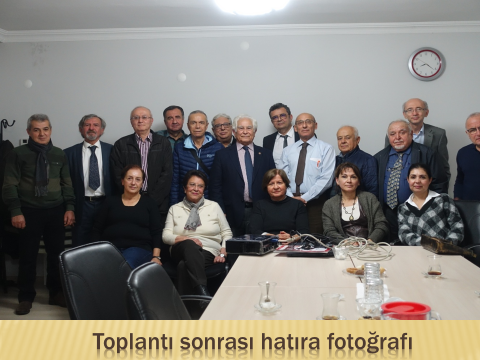 Ankara Emekli Hekimler KOL ToplantısıFİDANLARLA  Elele    15 Nisan 2019
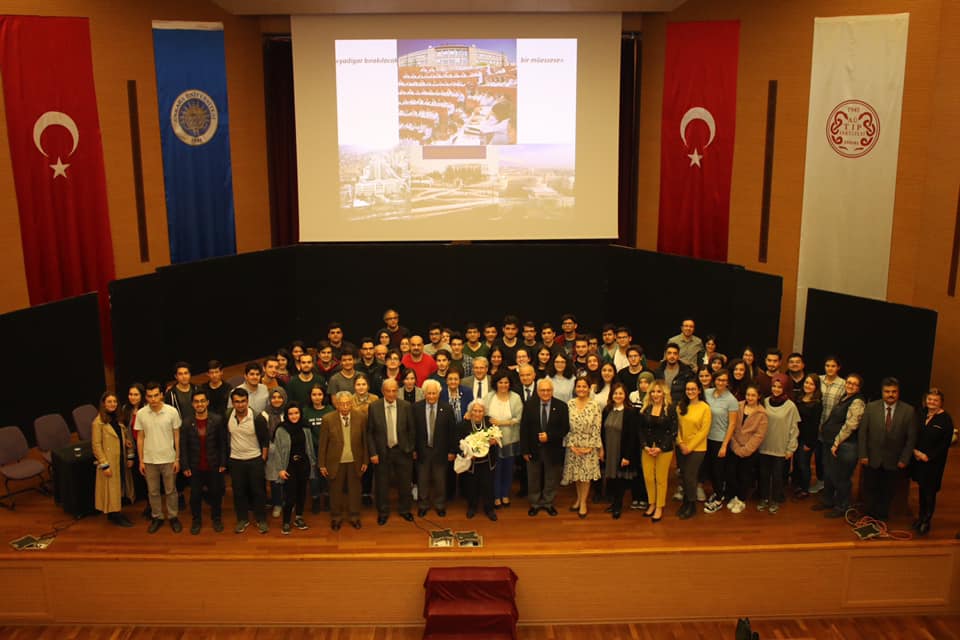 Gaziantep Emekli Hekimler KOL ToplantısıFİDANLARLA Elele      4 Mayıs 2019
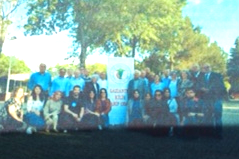 Covit Pandemisi ve                                      TTB’nin tasarruf tedbirleri kararıyla Emekli Hekimler KOL Toplantılarına uzun bir süre ara verilmiştir.
8 Ocak 2023’teTürk Tabipleri Birliği GYK Toplantısı sonrası Emekli Hekimler  KOL Toplantısı yapıldı ise de sadece Ankara, İstanbul ve Gaziantep Temsilcilerinin katılması sebebiyle oturum verimli olamamıştır.
İstanbul Emekli Hekimler KOL Toplantısı       18 Kasım 2023       Son toplantımız
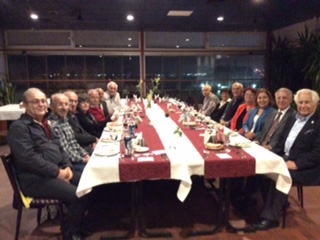 Bugüne kadar ziyaret ettiğimiz iller genellikle Marmara Bölgesi, Ege, Akdeniz,Trakya ve az sayıda da diğer yerlerden oldu.
Gönül istiyor ki, 
Karadeniz, Doğu ve Güneydoğu Anadolu                                Orta Anadolu Tabip Odalarından da 
talep gelmesi ve onlarla da kucaklaşmamız.
Günümüz Gerçeklerine gelince…
Türk Tabipleri Birliği güncel kayıtlarına göre Toplam Hekim sayımız 194 688Emekli Hekim sayımız ise                      26 374’tür.
Emekli Hekimleryurdun her tarafına dağılmakla beraberen yoğun  bulundukları yerİstanbul’dur ve 9231 emekliyle tüm emeklilerin %35’ini teşkil etmektedir.
Emekli Hekimlerinbaşlıca sorunları nelerdir?
Binlerce Emekli Hekimin yaşadığı İstanbul’da       2004 – 2014 - 2024 yıllarında yapılan Anketlerde sorunlar hiç değişmemiştir:
1- Emekli Hekimler arasındaki maaş adaletsizliği, 2- Lokal, Hekimevi, Huzurevi ihtiyacı,3- Deontolojiye uymayan davranışlara maruz kalmak,4- Hekimlerin bir arada bulunacağı toplantı, gezi,     piknik gibi etkinliklere katılma isteği.
1- Emekli Hekimler arasındaki maaş yetersizliği ve adaletsizliği
Yıllardan beriEmekli Sandığı emeklileri ileSSK ve Bağ-Kur’dan emekli olan hekimler arasındaaldıkları emekli maaşı bakımından büyük bir fark vardır.
Ayrıca1 Ocak 2019’dan itibaren verilmeye başlanan  Ek ödenti sadece Emekli Sandığı emeklilerine verildiği için bu fark iyice açılmış ve  çok büyük adaletsizlik meydana gelmiştir.
Günümüzdeki güncellemelere göreEmekli Sandığından emekli Pratisyen Hekim          -22 – 24 000 lira maaş + 20 000 lira Ek ödenti,Uzmanlar 26 - 28 000 maaş + 23 000 lira Ek ödenti alırken,SSK ve Bağ-Kur’dan Emekli Hekimlerin aldıkları para sadece 12 000 – 17 000 lira arasındadır.
TUİK açıklamasına göreKasım ayı itibariyleSSK emeklilerinin maaş ortalaması 15 275 lira olup Açlık ve Yoksulluk sınırının çok altındadır.
OysaTıp Fakültesinden aynı sene mezun olmuş,yıllar boyu bu ülkenin işçisine-çiftçisine, amirine-memuruna, askerinden-polisine, öğretmenine, valisinden-çöpçüsüne kadar herkese sağlık hizmeti vermiş ve hayatının son basamaklarına gelmiş olan hekimlerin emekli aylıkları arasındaki bu uçurum nasıl izah edilebilir?
Yıllar önceTürk Tabipleri Birliğiher sene çeşitli Yurtdışı turlar düzenlerdi.Bu sayede hem çalışan ve hem de emekli hekimler               bir arada seyahat etme imkanını buluyor ve                   hem de gidilen yerlerde Hastane ziyaretleri de yapılarakonlarla olan farklılıklarımız ortaya çıkabiliyordu.
Emekli Hekimler Kolu olarak kurulduğumuzdan beri bu konuda Türk Tabipleri Birliği ve Ankara Tabip Odasıyla  Sağlık Bakanları, TBMM Sağlık Komisyonu Başkanları ve Parti farkı gözetmeksizin                    Hekim milletvekilleriyle                                                          defalarca görüşmeler yaptık.
Bugünkü Ek ödenti kazanımlarında da  çalışmalarımızın etkisi olduğuna inanıyor ve bu adaletsizliğin giderilebilmesi için çalışmalarımıza devam ediyoruz.
Maaşlar arasındaki derin farklılıklar, Ek ödentinin SSK ve Bağ-Kur emeklilerine ve çalışan emeklilere verilmeyişinden kaynaklanan adaletsizlik esas alınarak TTB Merkez Konseyi’nin hazırladığı Kanun teklifi, TBMM’sine verilmiş bulunmaktadır.
2- Lokal, Hekimevi ve Huzurevi ihtiyacı:Çalışan bir Hekim ya da           hastanesinden, hastasından, meslektaşlarından uzak kalmış bir Emekli Hekim, buluşup konuşacağı, sohbet edeceği bir yer ihtiyacı içindedir.
Bazı Tabip Odaları Lokal ihtiyacını, ya bizzat sağlayarak ya da bazı cafe-Restoranlarla anlaşmalar yaparak başarı sağlamışsa da ülke çapında bu konuda büyük eksiğimiz vardır.
Hekimevi ihtiyacına gelince:Ülkemizin her tarafında Orduevleri, Polisevleri, Öğretmenevleri, Hakimevleri varken sadece Ankara’da ve Adana’da             olmak üzere iki Hekimevi vardı.Ankara’daki Hekimevi yıllardır bürokratlar tarafından işgal edilmiş olup halen dışardan gelen bir hekimin kalma imkanı yoktur.
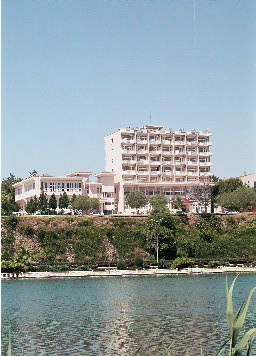 Adana’da Dr. Alper Pişkin                                          ve arkadaşlarının büyük gayretleriyle inşa edilen  5 katlı 80 yataklı,  konferans salonlarıyla yıllarca hizmet vermiş Adana Hekimevine ise 2016 yılında Sağlık Bakanlığı «ihtiyacım var» diyerek el koymuş ve ne yazık ki şu anda kendi haline terkedilmiş bulunmaktadır.
HUZUREVİ ihtiyacına gelince
Bu konuyuHenüz  hiç bir Tabip OdasındaEmekli Hekimler Komisyonu yokken2002 yılında İstanbul Tabip Odası’nın HEKİM FORUMU Dergisinde sormuş ve yazıya şu satırlarla başlamıştım:
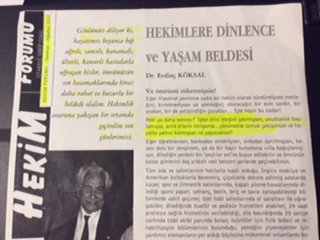 Yıllarca Hekim olarak gece gündüz demeden çalışmış, didinmiş, yorulmuş, yıpranmış ve belli bir yaşa gelmişseniz, kalbiniz tekliyorsa, elleriniz titriyorsa,                     unutkanlık başlamışsa 
yürümekte zorluk çekiyorsanız vehayatta yalnız kalmışsanız ne yapacaksınız?
Bu sorunun cevabını bulmak için yıllarca uğraştık, didindik ama 1 karış yol alamadık.
Geldiğimiz noktada      önünüzde 5 şık var:1) Eğer Emekli Sandığı emeklisi veya Askeri Tabiplikten emekliyseniz, sorun yok !Emekli Sandığı veya MSB Huzurevlerine           başvurduğunuzda kolayca ödeyebileceğiniz bir ücretle oralarda kalabilirsiniz.
2) Eğer çok zenginseniz Darüşşafaka’ya başvurabilirsiniz. Yaşınıza ve sağlık durumunuza bakarak sizden 10-15 milyon nakit veya onun değerinde gayrimenkul isteyebilirler.Böylece ömür boyu başka para vermeden,                     lüks bir tesiste kalabilirsiniz.
3) O kadar paranız yoksa	  Özel Huzurevleri sizleri bekliyor.14 Mart Tıp Haftalarında Huzurevlerinde kalan meslektaşlarımızı ziyaret ettiğimizde öğreniyoruz ki aylık ücret 50 - 60 000 liradan başlıyor ve                        alt bezi vs. gibi masraflarla bu ödentiler daha da artıyor.
4) SSK ve Bağ-Kur’dan Emekli Hekimseniz Aile ve Sosyal Politikalar Bakanlığına bağlı                                    Devletin Huzurevlerine başvurabilirsiniz.Fakat yetersiz kapasite yüzünden  2-3 sene beklemek zorundasınız. Birisi ölecek, 1 yatak boşalacak ve                          binlerce bekleyen arasından şansınız varsa girebileceksiniz.   Tabii o zamana kadar ömrünüz vefa ederse…
5) Açlık ve yoksulluk  sınırının  altında                    12 000 – 17 000 lira maaş alan SSK veya Bağ-Kur Emekli Hekimleri                                    bu durumda ne yapabilirler?
Gidebilecekleri tek yer kalıyor:
1895’te Osmanlı döneminde kurulmuş olan 
ve sokaktaki aç, sefil, kimsesiz ve sakatların sığındığı Darülaceze Huzurevleri.
Evet!Bu acı gerçek karşısında ne yapabiliriz?
Bilindiği gibi, Son senelerde, bir çok hekimlerin Tabip Odalarına üye olma mecburiyetleri  kasıtlı olarak kaldırılmış ve bu nedenle hem bir çok Tabip Odaları ve hem de              Türk Tabipleri Birliği zorunlu ihtiyaçlarını dahi karşılayamaz duruma gelmiştir.
Bu durumda Meslek örgütlerimizinHuzurevi  yapmaları imkanı olmadığını da biliyoruz.Peki sizce bu önemli sorunu çözmek için       ne yapılabilir?
Devletin katkısını istemek mi?Tasarruf tedbirleri yüzünden                          okullara temizlik personeli dahi atayamayan ve zaten Beyaz Gömleklilere yan gözle bakan                   bu günkü Devlet ve Hükümet Yönetiminin               bu soruna sıcak bakma şansı sıfırdır.
Tek çare !
Bu olumsuz şartlardakendi göbeğimizi kendimizin kesmesinden                     başka çare olmadığına   inanıyorum.
195 000 üyeye sahip Türk Tabipleri Birliği  		  49 000 üyeye sahip Türk Diş Hekimleri Birliği  39 000 üyeye sahip Türk Eczacılar Birliği        bu konuda        ortak bir proje hazırlayabilirlerse       büyük bir güç oluşacaktır.
Ardından Eczacıbaşı, Koç Holding, Özel Hastane Grupları, İhtisas Dernekleri, Vakıflar, Sağlık Sendikaları, Belediyeler ve                        bir çok STK’ların katkılarıyla                        büyük bir ekonomik potansiyel oluşabilir.
Ayrıcaher üç Kuruluş üyelerini inandırarak                        aylık 50 lira gibi sembolik bir katkı istendiğinde, onlar da bu projede«Benim de bir tuğlam var»                      deme mutluluğuna ve güvencesine  erişeceklerdir .
Sonuçta
BEYAZ GÖMLEKLİLER YAŞAM MERKEZİgelecekteyüzbinlerin umudu ve güvencesi olacaktır.
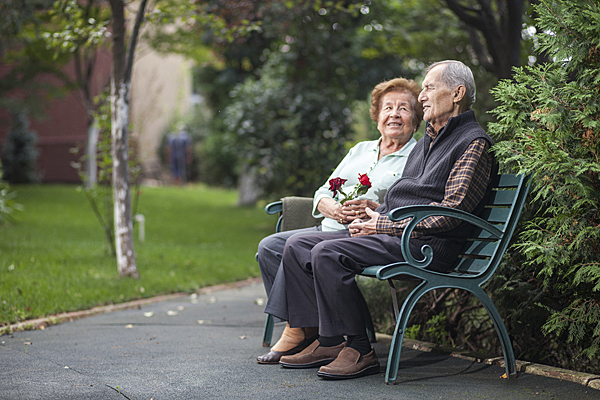 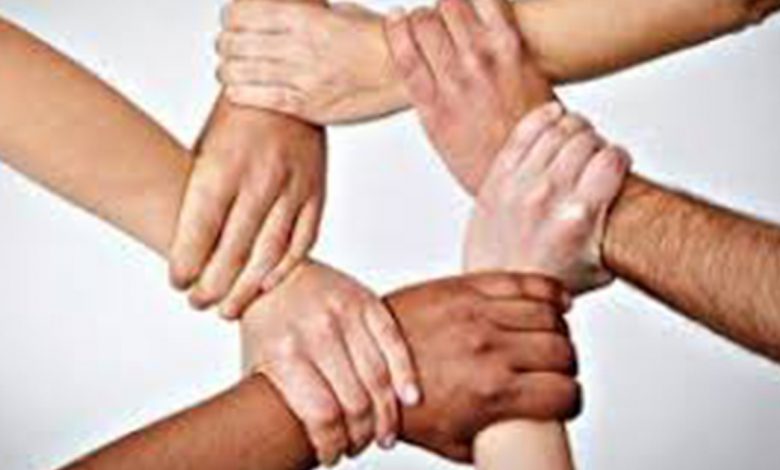 Bir elin nesi var…
3- Deontolojiye uymayan davranışlar                    Emekli Hekimler bir Sağlık Kurumuna veya Aile Hekimine gittiklerinde, özellikle bazı genç hekimlerden Deontolojik yaklaşımlarını göremediklerini üzülerek dile getirmektedirler.
Artık ilçelerde bile açılan ve                                      sayıları her gün artan Tıp Fakültelerinde                                       temel ders Öğretim Üyeleri dahi yokken Tıp Tarihi ve Etik kürsüleri ne yazık ki                 ya boştur veya bu dersleri Halk Sağlığı ilgilileri vermektedir.
TTB Emekli Hekimler Kolu olarak FİDANLARLA ÇINARLAR ELELE Projesiyle  bu boşluğa bir çare umuduylaTıp Fakültesi Dekanlıkları ile temasa geçiyor ve Tıbbiyeli Kardeşlerimizle, mesleğe yıllarını vermiş Hekimlerimizi                    bir araya getirmeye çalışıyoruz.
İnteraktif olarak yapılan bu toplantılarda ÇINARLAR, bizzat yaşadıkları veya tanık oldukları Hekimin hastayla veya Hekimin Hekimle Deontolojiye uyan veya uymayan                          anılarını anlatıyor ve   FİDANLAR                                         Mesleğin Etik değerlerini ve Deontolojiyi                              yaşanmış örneklerle daha iyi anlıyorlar.
Memnuniyetle öğreniyoruz kibaşlattığımız bu Projebir çok Tabip Odası tarafından uygulanmaya devam etmektedir.
4) Emekli Hekimlerin bir arada bulunacağı toplantı,              gezi, piknik gibi etkinliklere katılma isteği.
Biliyoruz kiAnkara ve İstanbul Tabip Odaları                               başta olmak üzere bir çok Tabip Odası              toplantı, kahvaltı ve gezilerden başkayurtiçi ve yurtdışı turlar da düzenleyerek hekimleri mutlu etmektedir.
Yıllar önceTürk Tabipleri Birliğiher sene çeşitli Yurtdışı turlar düzenlerdi. Bu sayede hem çalışan ve hem de emekli hekimler                                                       bir arada seyahat etme imkanını buluyor ve hem de gidilen yerlerde                                 Hastane ziyaretleri de yapılarak,                        onlarla olan farklılıklarımız ortaya çıkabiliyordu.
Örnek vermek gerekirse
Ben Anadolu’da çalışan bir hekim olarak, 
TTB’nin 1972’den beri organize ettiği bu turlar sayesinde
Singapur’dan Hong-Kong’a, Tokyo’dan Sidney’e, Moskova’dan New-York’a, İsveç’ten Kanada’ya kadar dünyanın birçok yerlerini ve 
oradaki hastaneleri bu sayede görme şansına kavuştum. 
Dilerim, TTB bu yararlı turlare devam etsin!
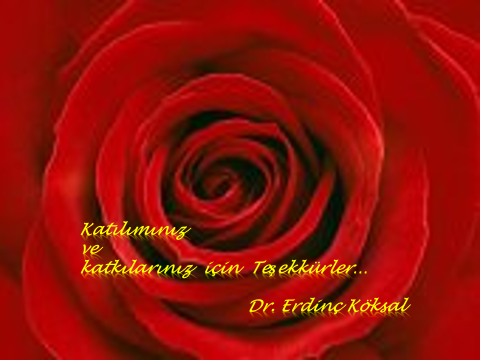